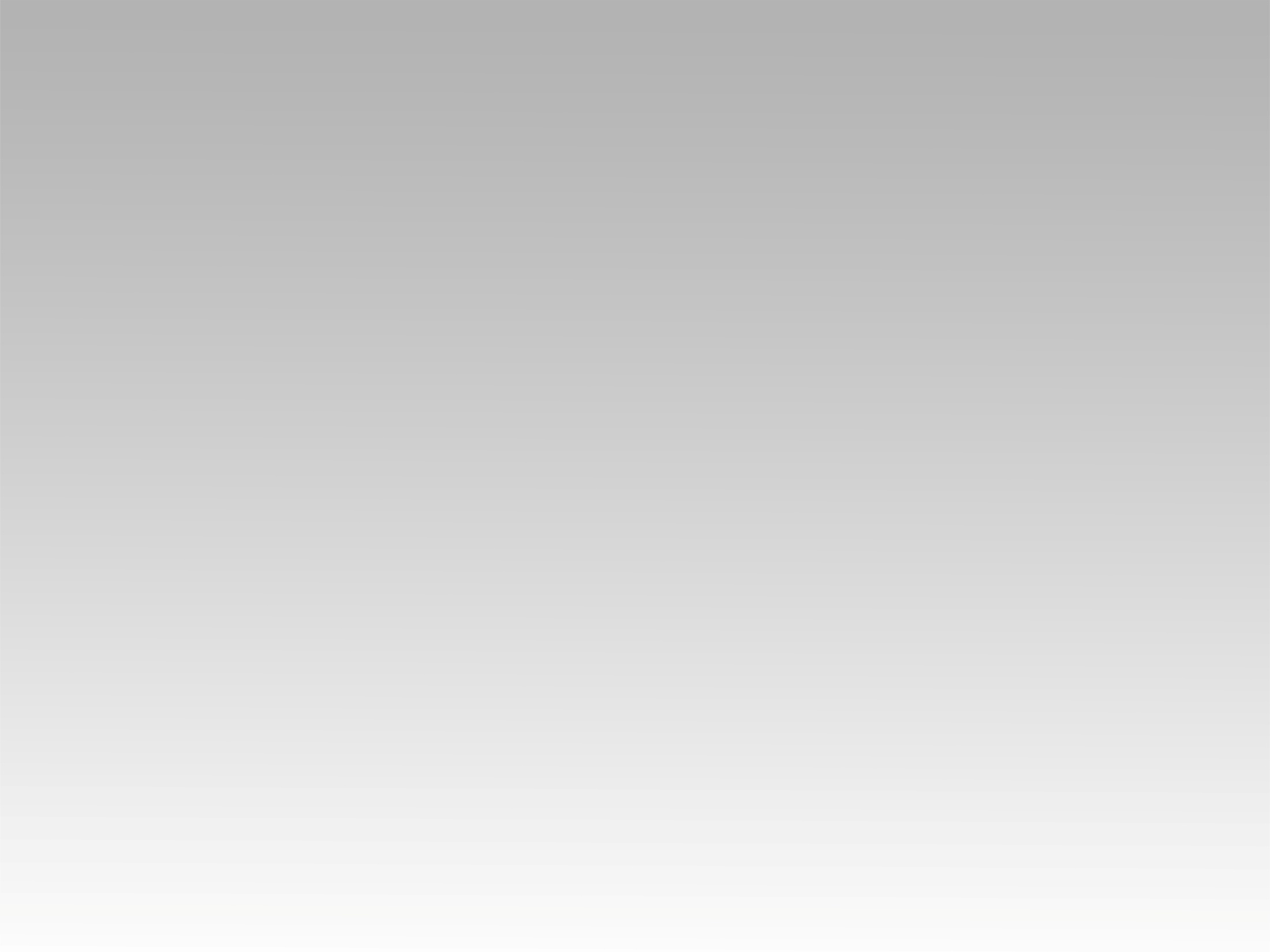 تـرنيــمة
بثقة اتقدم
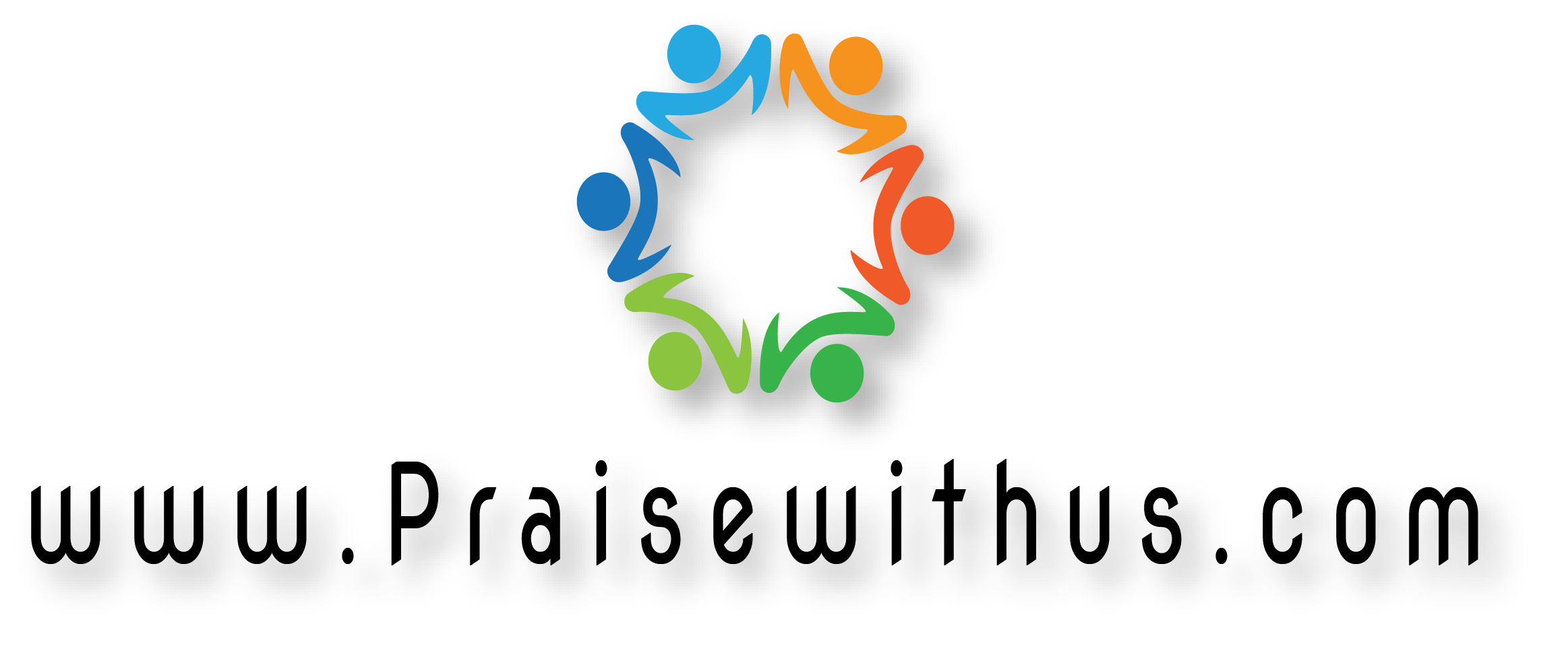 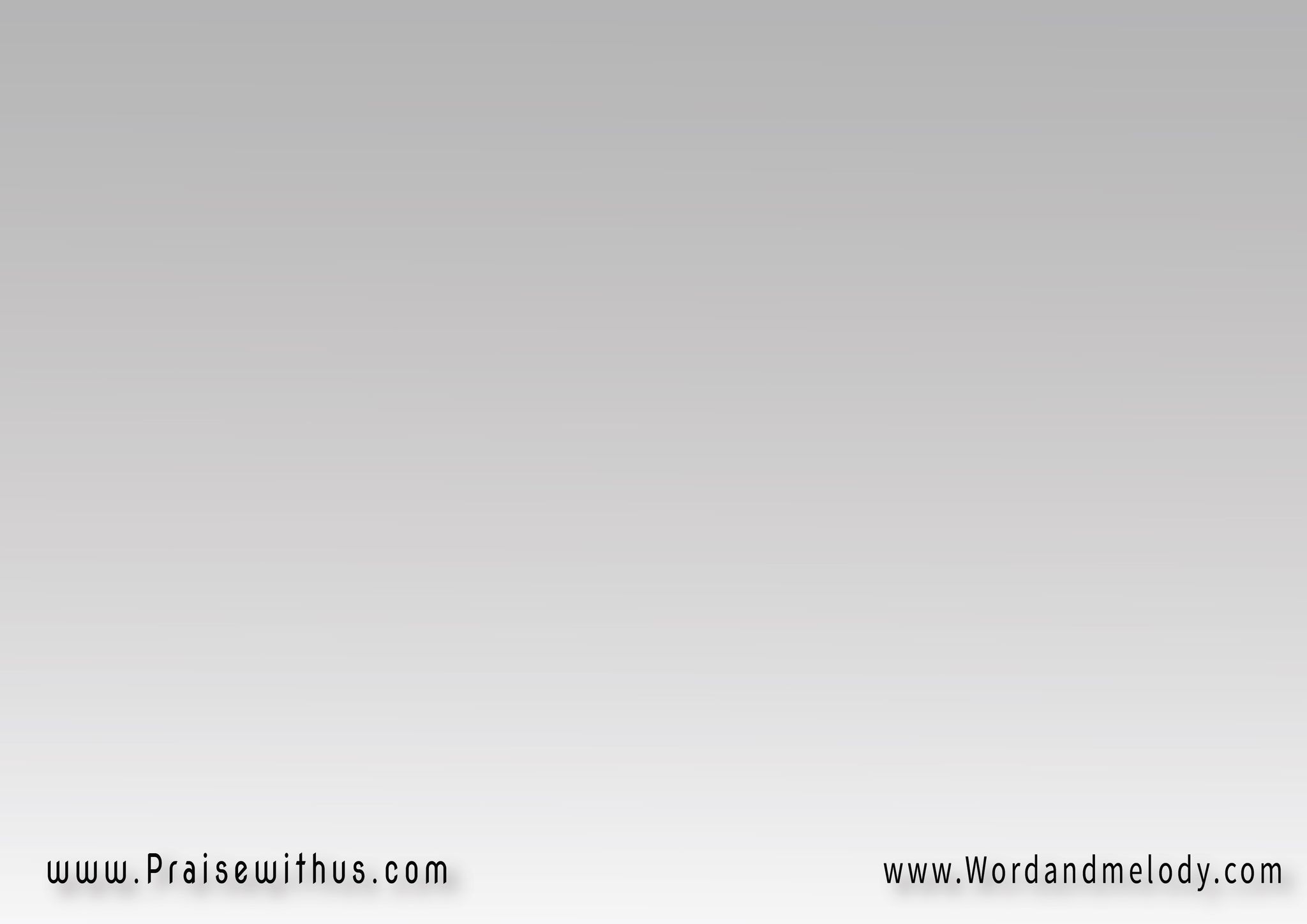 1- بثقة أتقدم 
أمام عرش النعمة
أسجد محضرك 
أعلن مجدًا لأسمك
(مجدًا لأسمك مجدًا لاسمك) 2
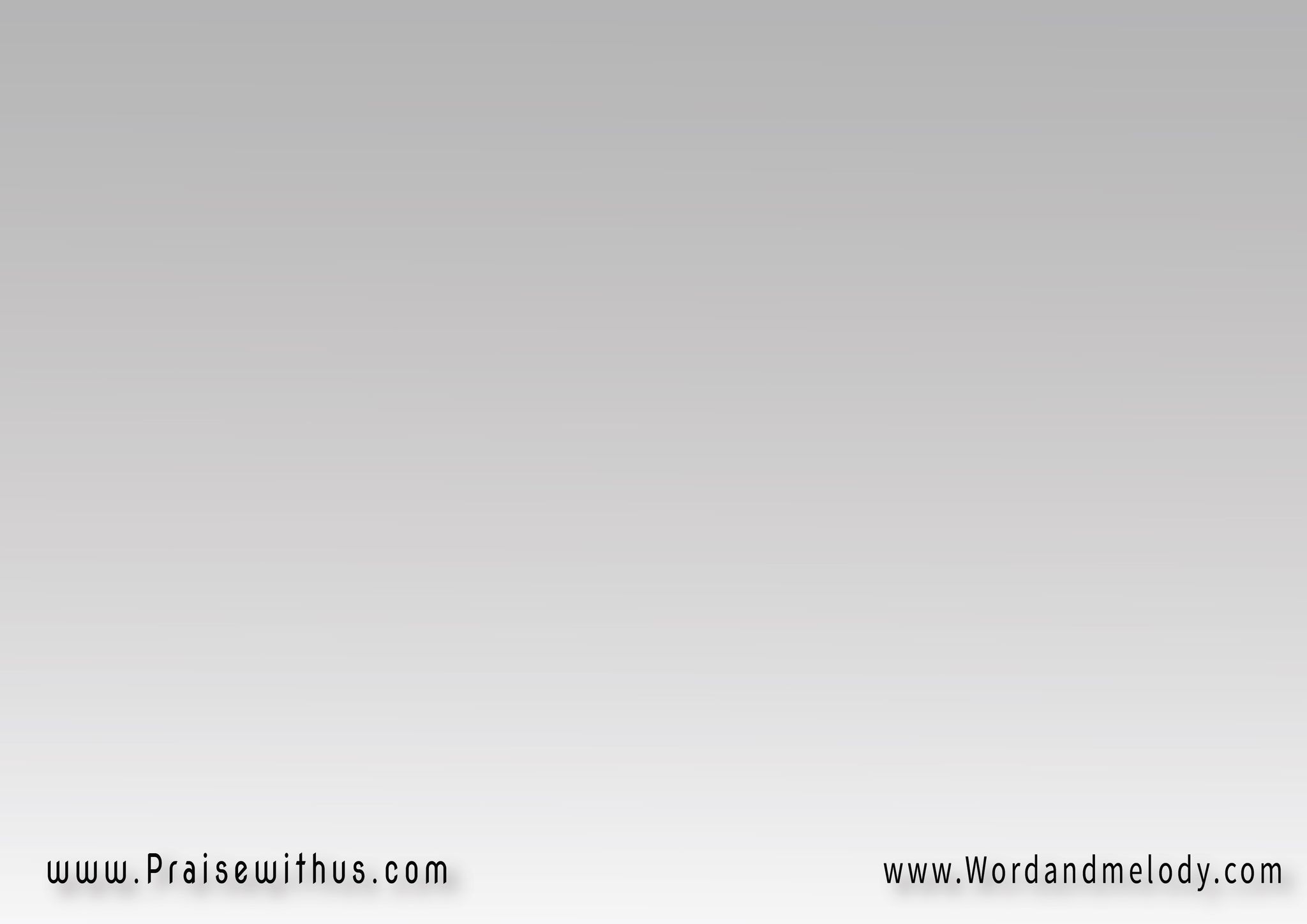 2- أسمع الملائكة 
تعلن مجد الحمل
ترنم هللويــــــا 
فسجدت مرنما معها
(هللويا هللويا هللويا هللويا)2
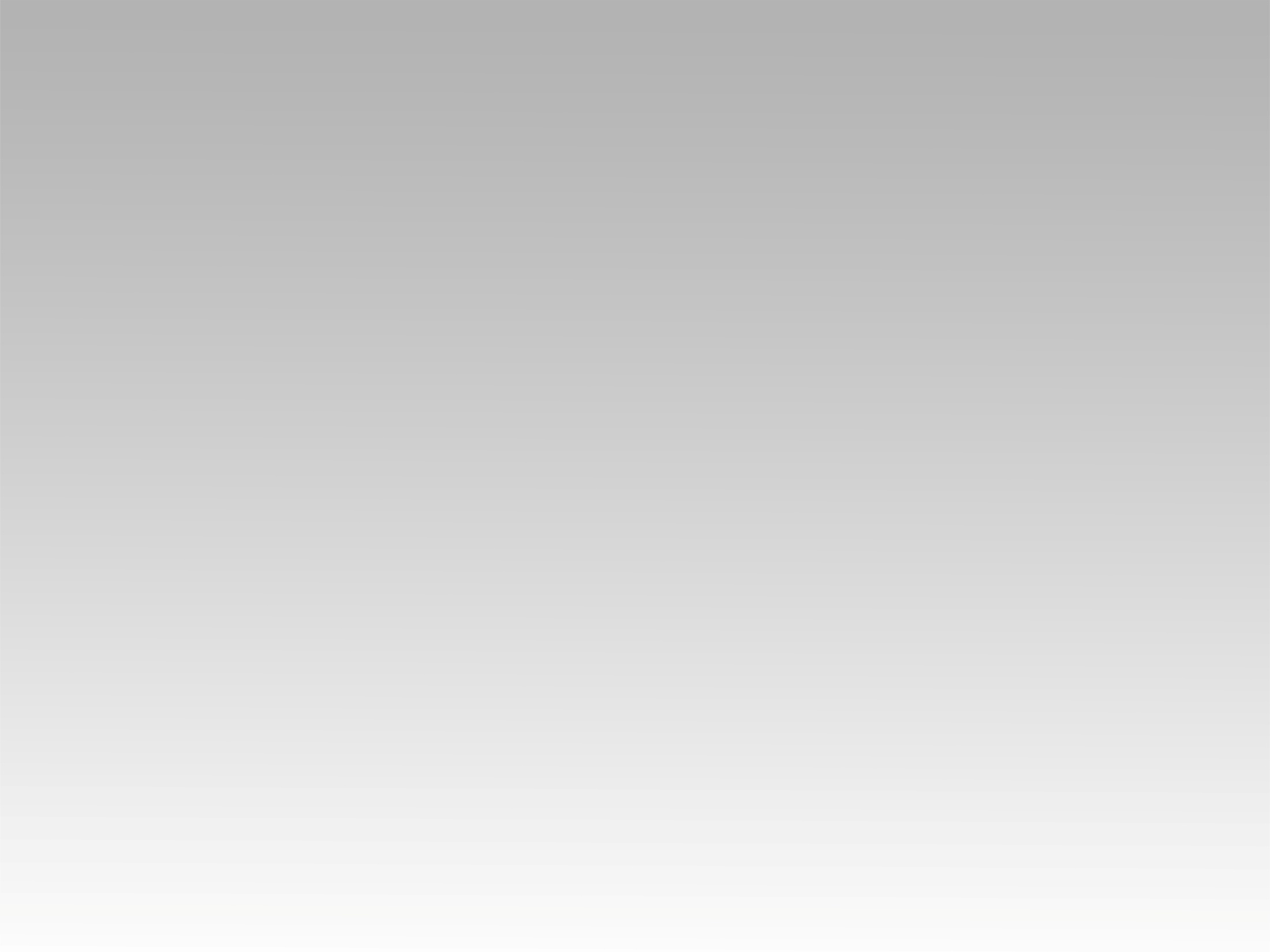 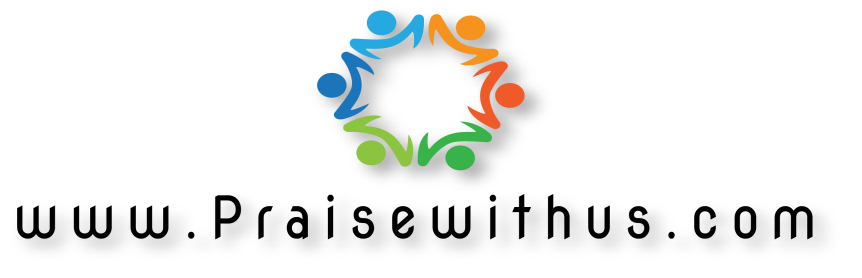